John 6:63-69
Lord, To Whom Shall We Go?
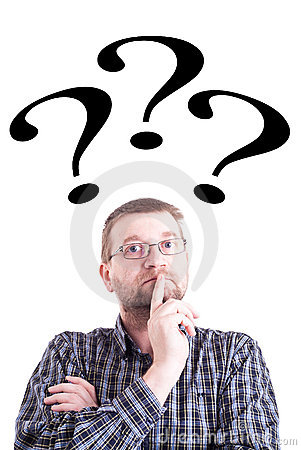 If one chooses to reject Jesus as the Messiah, Savior, and Lord,to whom shall they go?
To the World?
To fulfill their own lusts and desires
World will pass
1 John 2:15-17
Some love the world
2 Timothy 4:10
Dead in sin
Ephesians 2:1-3,12
Satan uses devices
Colossians 2:8
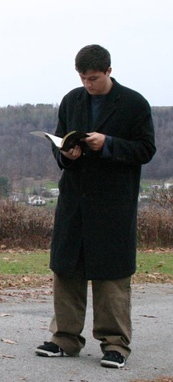 To Those Who Uphold Us In Our Rejection of Jesus?
Man’s discontent with God’s will
Acts 17:23-33
Romans 1:20-25
Many follow theirown desires
Matthew 7:21-23
Matthew 15:7-9
Luke 6:46
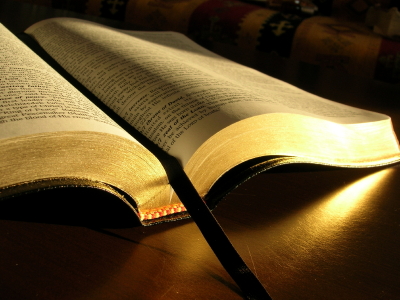 To Those Who Uphold Us In Our Rejection of Jesus?
Many unable to withstand the restrictive nature of the gospel
1 Timothy 4:1-3
2 Timothy 4:3-4
Apostasy is progressive in nature
1 Corinthians 5:6
A cycle results when the seed of apostasy is sown
Pattern for Apostasy
Sound Congregation (1 Thes 1:8; Rev 3:7-13)
Seed of ErrorPlanted
Resulting In
D
I
V
I
S
I
O
N
Faithful  					              Erring
Denominationalism (1 Corinthians 1:10-13)
Modernism (Acts 17:32; 2 Peter 3:3-7)
Atheism (Romans 1:20-25)
To a God Who Will Lead Usto Eternal Punishment?
Actions in life show our real god
John 8:44-47
Only those that know and obey the God of heaven will have eternal life
2 Thessalonians 1:6-9
Revelation 22:14-15
Revelation 22:18-19
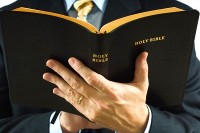 10
Reasons Why We Should Go to Jesus Christ
He has the words of eternal life
John 6:68
He is the way, truth, and life
John 14:6
He is God’s spokesman to us
Hebrews 1:1-2
He is our sacrifice for sin
Hebrews 10:12-31
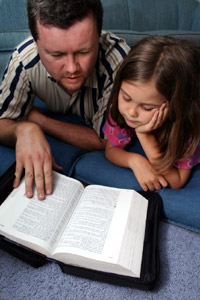 10
Reasons Why We Should Go to Jesus Christ
He is our perfect example
1 Peter 2:21
He is the author and finisher of our faith
Hebrews 12:1-2
He provides all spiritual blessings
Ephesians 1:3
He is the expression of God’s love
John 3:16
10
Reasons Why We Should Go to Jesus Christ
He provides us hope
1 Thessalonians 4:13-18
He will judge us
2 Corinthians 5:10
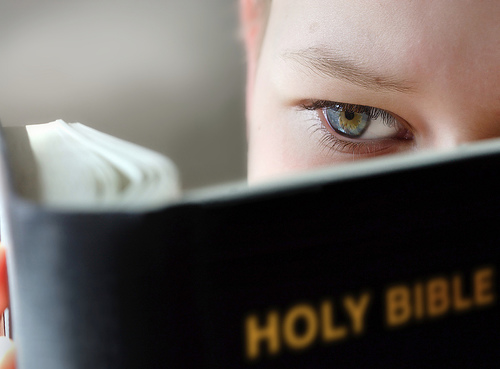 “He who rejects Me, and does not receive My words, has that which judges him – the word that I have spoken will judge him in the last day.”
John 12:48
Jesus or Satan
Lord, To Whom Shall We Go?
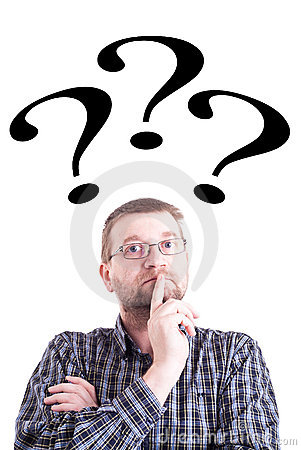 Only has one right answer, ….JESUS CHRIST,If we want to go to heavento spend our eternity!